如何以縣市帳號登入因材網(學生)
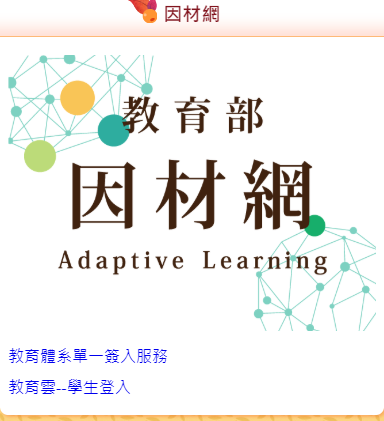 按
教育體系單一簽入服務
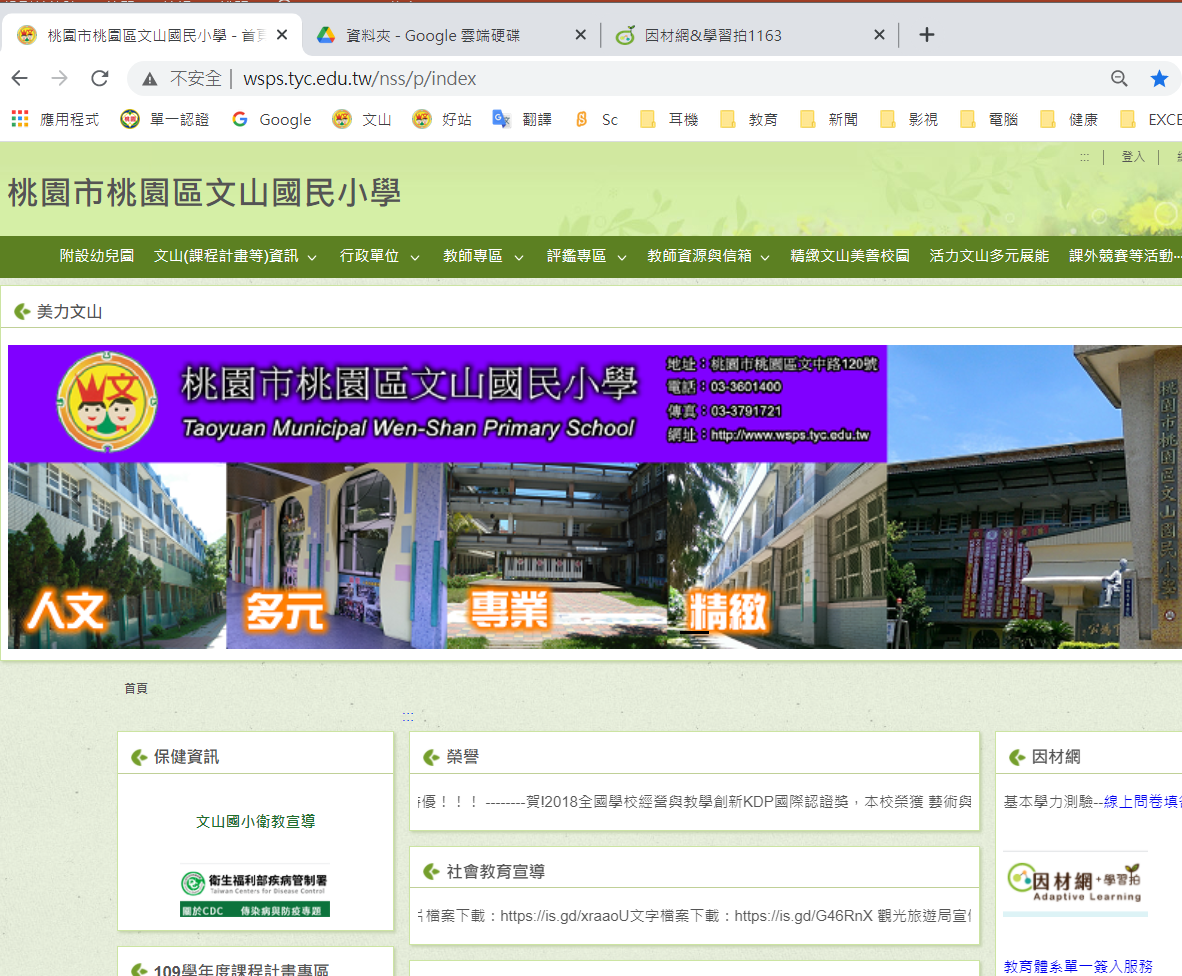 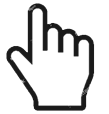 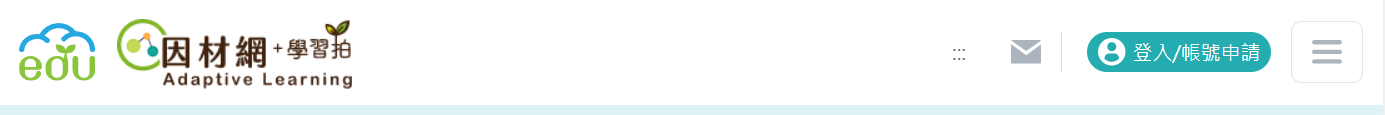 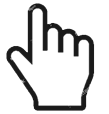 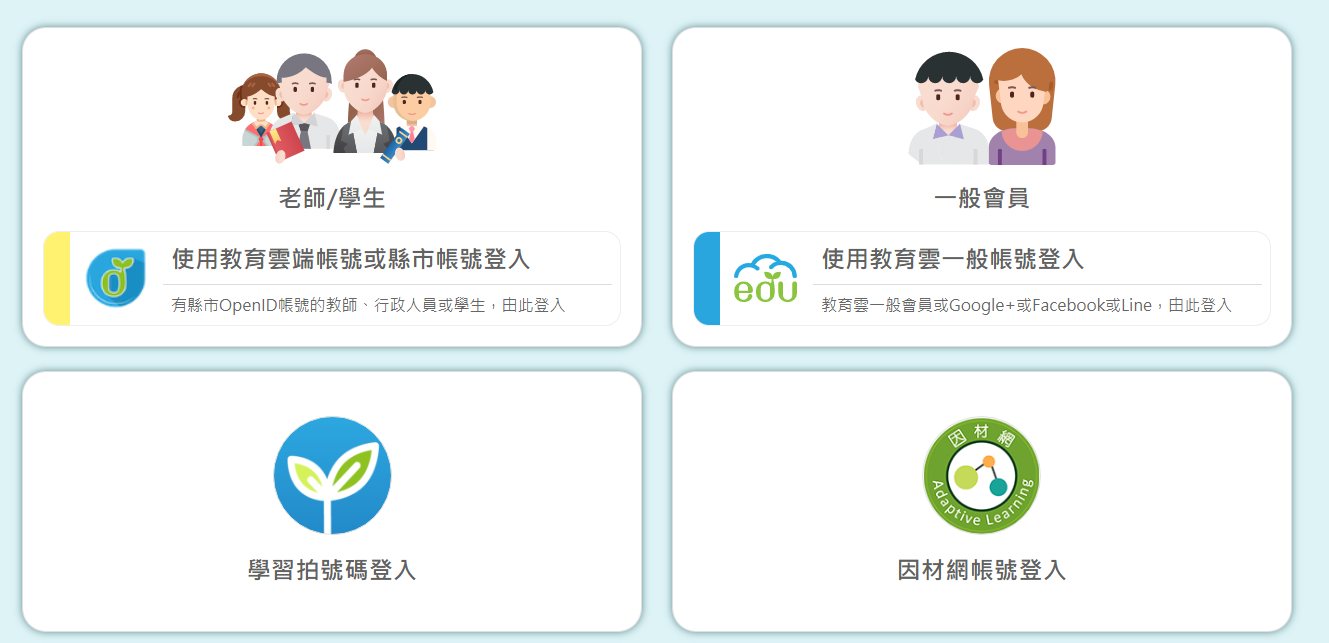 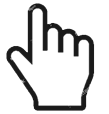 2桃園市
按登入-------------
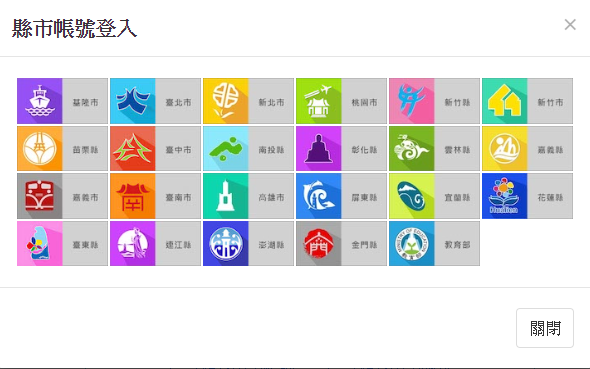 3 學生登入
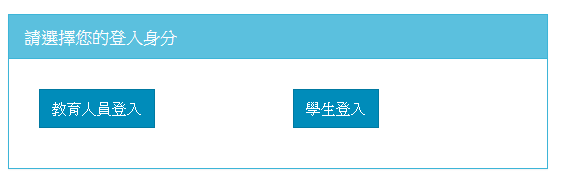 1
依順序回答以下問題即可登入
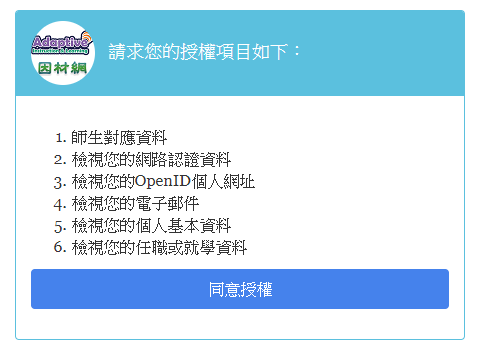 1
2
3
4
如果有問班級和座號
要檢查一下是否正確
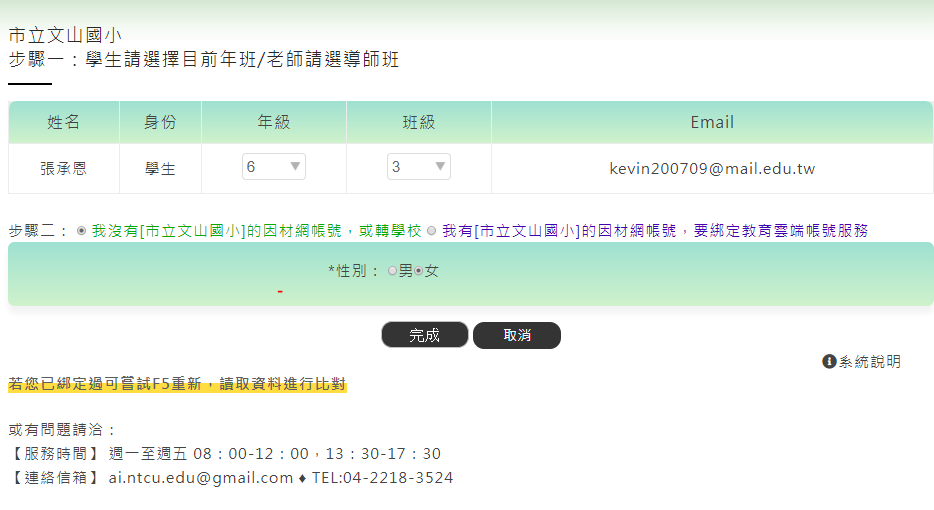 1選正確的班級(很重要)
2選擇我有因材網帳號
最後填入6碼的學號
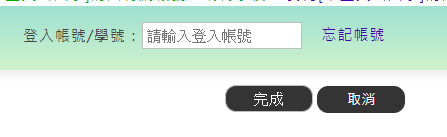 請輸入你的學號,在給你的帳密資料上
(   黏國語課本第1頁   )
確認【班級】---【學號】正確後，                               才按   完成
確認班級是否正確不對,請告訴老師
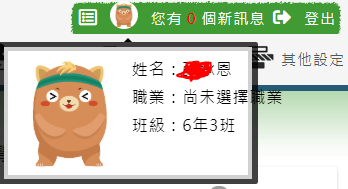 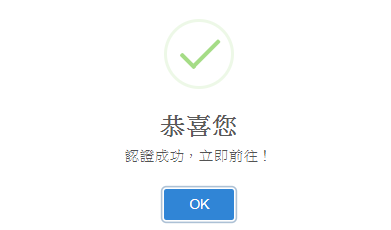 學生超好用的2大功能
1.先完成我的任務才有任務診斷報告     2.我的診斷報告【任務診斷報告】或基本學力測驗可以看到錯的項目,
1
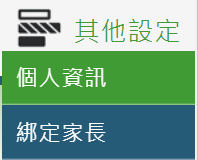 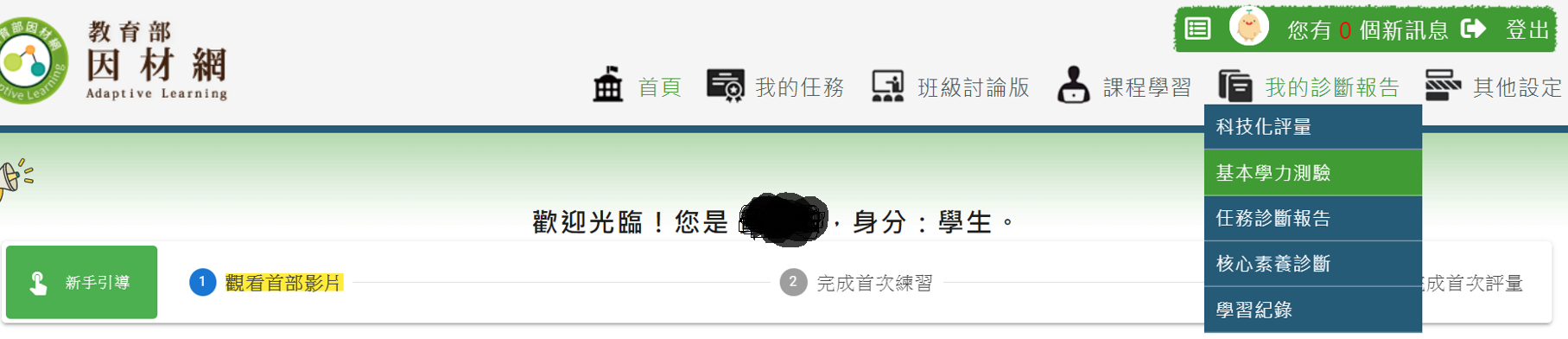 2
任務診斷報告
學生使用需    注意  ！！！
如果學生看影片中,就不能切換視窗-->不能玩別的,否則影片會中斷
有收到代幣,才能切換到下一個題目或影片
                       -->可以避免學生把畫面切換去玩別的東西
學生進入先學  兩項   基本功能
2我的診斷報告
1我的任務
先接收我的任務
該班導師或科任的任務指派
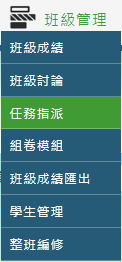 說明：科任老師若需要任務指派請聯絡資訊組長開通
學生進入後
2我的診斷報告
1我的任務
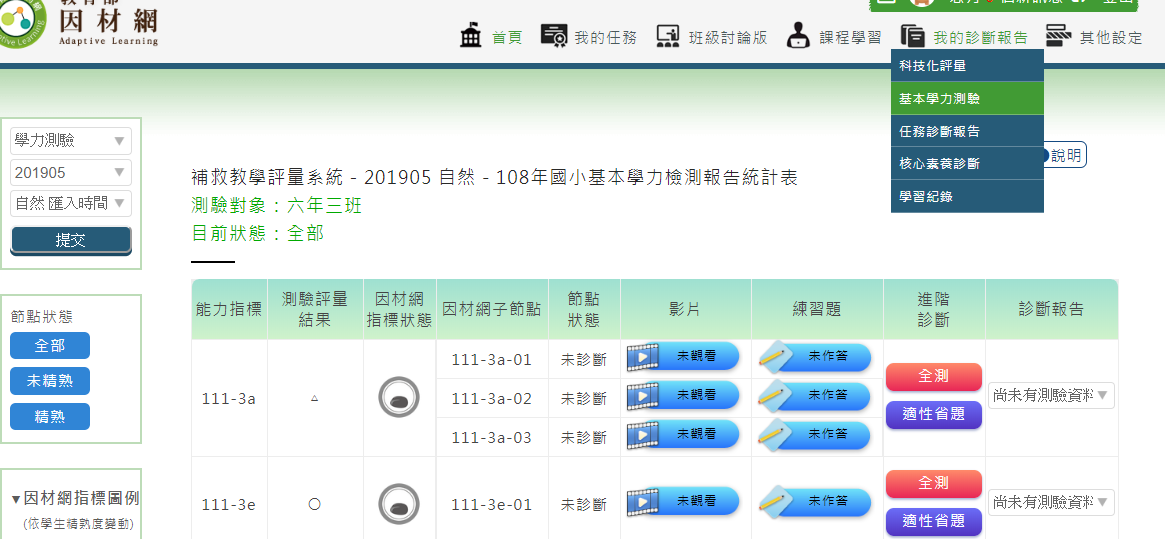 第一種
學生進入後
2我的診斷報告
1我的任務
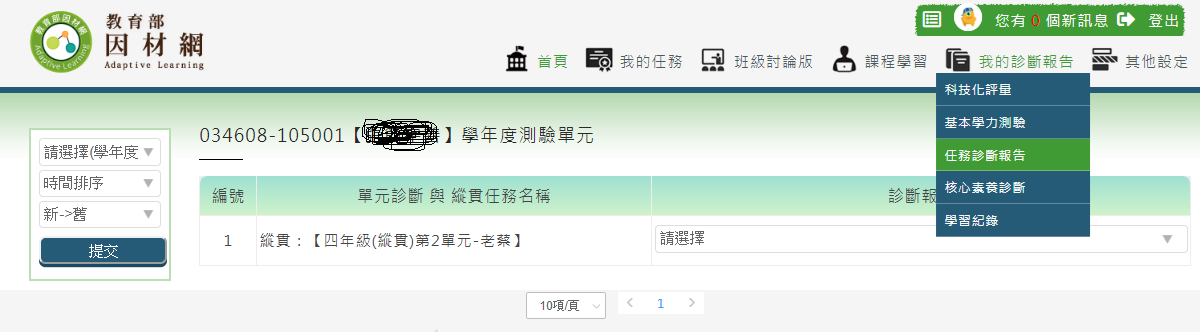 第二種
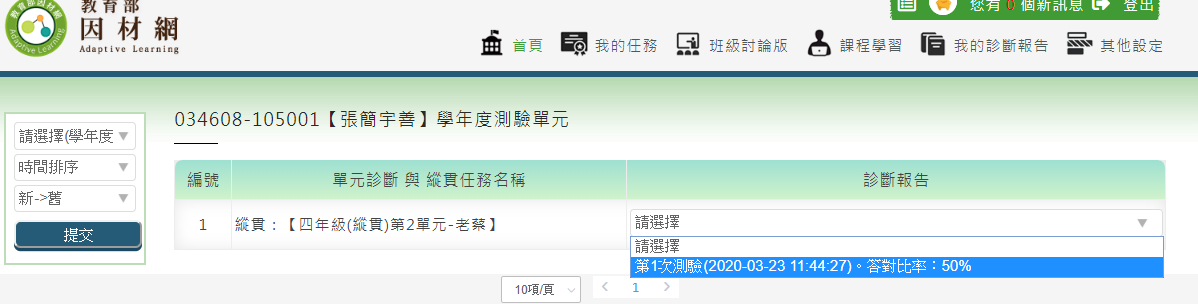 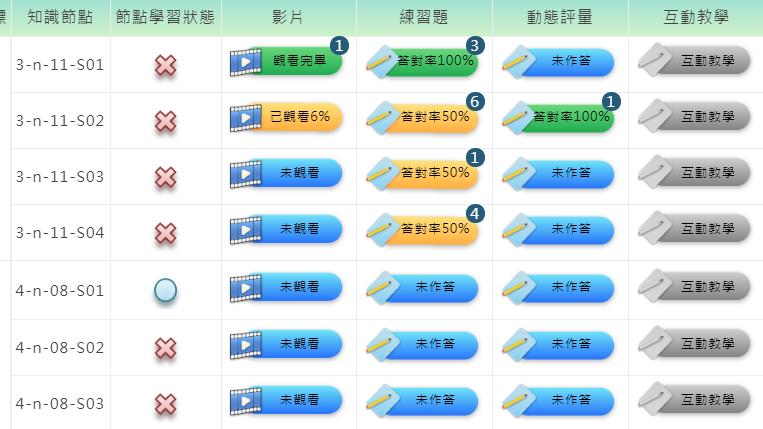 要按倒三角
先將✕的影片看完再看△的影片
如有不盡完善之處,請多多指教
文山資訊組
(補充)成立PaGemo新班級
1
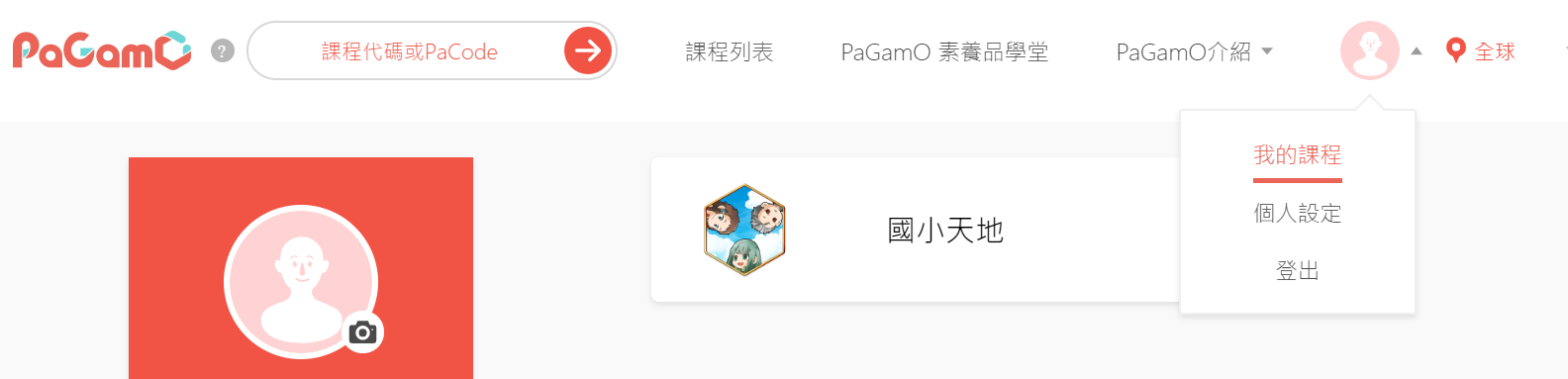 2
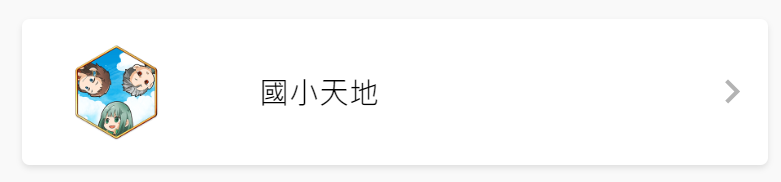 3
使用—教師管理介面
詳細使用—PaGamo【教師管理介面】可看youtube
https://www.youtube.com/watch?v=GdxOC9o5emU&feature=youtu.be&list=PLQm7Z_5e808EK3eAEtxWD2u07q4B2WDKm